RS Homework You will have your first ‘mini mock’ on Monday 5th March
Your HW is to revise for your mini mock.

This will be a full exam Q on Islam: Beliefs and Teachings.
RS Homework due Monday 26th Feb
Create a massive venn diagram (or table with 3 columns) comparing the festivals of Eid ul Fitr and Ashura.

Continue to complete Memrise courses and use our revision website:gcsereligiousstudies.weebly.com/revision
Interleaving Revision – Lesson 4
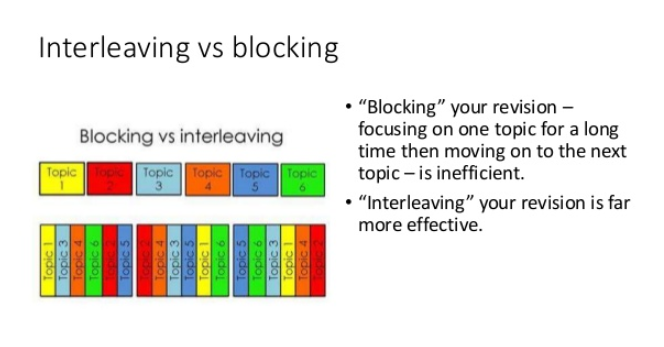 GCSE RS
Interleaving revision- Lesson Format
Exam practiceChristianity: Beliefs and teachings
Which one of the following is the book in the Bible in which the story of Creation can be found? (1 mark) 
A. Exodus B. Genesis C. Proverbs D. Revelation 

2) Explain two Christian teachings about judgement. Refer to sacred writings or another source of Christian belief and teaching in your answer. (5 marks)
[Speaker Notes: Both from AQA sample materials: http://filestore.aqa.org.uk/resources/rs/AQA-806213-SMS-S1.PDF]
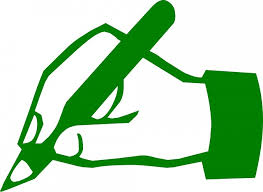 Marking Last Week’s QuestionRelationships and families
Give yourself a mark for each answer and a ‘to improve I need to…’
1) Give two types of family (2 marks) 

2) Explain two contrasting beliefs in contemporary British society about homosexuality. In your answer you should refer to the main religious tradition of Great Britain and one or more other religious traditions. (4 marks)
[Speaker Notes: 1) Nuclear family, stepfamily, extended family 2) Islam- same sex relationships are against natural law created by God, Homosexuality is a choice, The Qur’an and hadith both say homosexuality is wrong ‘must you unlike others lust after males and abandon the wives that God has created for you? You are exceeding all bounds,’ in Muslim majority countries punishment for homosexuality is severe but there must be two witnesses or confession, some groups more liberal e.g. the Inclusive Mosque Initiative, recent surveys suggest only around a quarter of British Muslims have an issue with homosexuality. Christianity- homosexuality is forbidden as it goes against God’s intention for sex and marriage to be exclusively heterosexual e.g. the command to ‘go forth and multiply’ or ‘increase in number’ as written in Genesis and that ‘a man shall become one flesh with his wife.’ Also goes against command in Leviticus to not have sex with a man (as a man). Catholics may say it is only penetrative gay sex which is sinful, so they accept gay couples if they are celibate. Modern Christians would say it is the most loving thing to do to adapt Biblical teachings to a modern context and support homosexual relationships.]
ReviewIslam: beliefs and teachings
Holy books in Islam
Other holy books
Not as authoritative as the Qur’an but still holy as they were revealed by God to individuals.
Tawrat / Torah– revealed to Musa (Moses) . It is mentioned 18 times in the Qur’an. 
Zabur / Psalms- revealed to David. Mentioned on 3 occasions in the Qur’an.
Injil / Gospel- revealed to Isa (Jesus). Mentioned 12 times in the Qur’an. It is believed the Gospel has been lost but much of its message can be found in the Bible.

‘We sent Jesus, son of Mary, in their footsteps, to confirm the Torah that had been sent before him: We gave him the Gospel with guidance, light and confirmation of the Torah already revealed – a guide and lesson for those who take heed of God.’ Qur’an 5:46
Qur’an and its importance
Revealed by angel Jibril to Muhammad (PBUH) over a 22 year period and is infallible (perfect), most holy of Islamic books. For a Qur’an to be perfect it must be in Arabic. The original is believed to be in heaven, so reading the Qur’an is a way for God to speak directly to Muslims.
Muhammad recited the words to his followers showing he committed God’s words to memory. ‘Qur’an’ literally means ‘recital.’ 
114 surahs (chapters) containing historical accounts and guidance on how to live. Not arranged in order of being revealed but by length (longest first). 
Muslim children encouraged to learn Arabic and memorise verses to bring blessings. Those who memorise the whole thing known as hafiz.
Muhammad and the imamate
The Imamate
It wasn’t clear who should succeed Muhammad after he died. Sunnis accepted Abu Bakr as the first Caliph, Shi’as accept Muhammad’s cousin and son in law Ali as the first Imam.
Shi’a Muslims believe Muhammad was told by God that Ali should be his successor. Most Imams who succeeded after that was the son of the previous. 
The Twelver branch of Shi’a Islam claims there hae been 12 Imams. The last, Muhammad al-Mahdi, is believed to be still alive and hidden somewhere on Earth. They believe one day he will return with Isa (Jesus) to establish justice.
Twelvers believe Imams are able to interpret Qur’an and Shariah law without fault. The Imamate provide divine guidance so Muslims know how to live correctly.
Muhammad (PBUH)
Received the final revelation from God. He is the last and greatest of the prophets: ‘Muhammad is not the father of anyone of you men, he is the messenger and seal of the prophets: God knows everything.’ Qur’an 33
Born 570CE in Makkah, brought up by uncle. Became a merchant and married his boss Khadijah at age 25. Often visited caves for meditation and prayer.
On Mount Hira in 610 CE he had a vision of angel Jibril who revealed the Qur’an to him over a 22 year period.
Began preaching 3 years after the revelations in the cave.
Spent rest of his life proclaiming God as one and challenged behaviour of those in Makkah who were gambling, drinking and worshiping idols. The people of Makkah rejected him.
He and his followers fled to Madinah (known as the hijrah). He then founded the Ummah (community of Islam). Just before the Hijrah Jibril took Muhammad on a night journey to Jerusalem where he was carried on a horse with wings. In Jerusalem he ascended to heaven and spoke to prophets, here he was told to pass on the message of praying 5 tmes a day. 
Muhammad became popular in Madinah and gathered 1000 converts who then marched on Makkah and conquered it. Idols were destroyed at the Kaaba. He won many battles and returned to Madinah in 632 where he got ill and died.
Angels (Malaikah)
Jibril and Mika’il
Higher status than other angels, archangel. Revealed the words of the Qur’an to Muhammad.
Islamic tradition claims he visited Muhammad as a child. One story says that he and Mika’il came to Muhammad one night and purified his heart so that he could receive God’s revelation later in life.
After the visions in the cave on Moun Hira, Jibril continued to visit Muhammad.
Mika’il is also high ranking and is an angel of mercy. He rewards righteous people and also sends rain, thunder and lightning to earth. 
Jibril is thought to bring spiritual nourishment to people, Mika’il brings nourishment to the earth and human life through rain.
Islamic tradition says angels bring God’s message to prophets. One of the 6 articles of faith in Sunni Islam. 
Created by God from light ‘Praise be to God, creator of the heavens and earth, who made angels messengers with two, three, four pairs of wings.’ Qur’an 35
Angels are pure and sinless so are able to reveal God’s words to humans. Unlike humans they don’t have free will so have to do as God pleases.
Involved in a person’s life from not long after conception until death. The Qur’an mentions that some are guardian angels who take care of you. Others record your thoughts and actions in a book of deeds which is used by God on judgement day. Israfil will blow a trumpet to announce the day of judgement.
Angels can take on human form when they appear to people on earth such as Ibrahim and Maryam (Mary).
[Speaker Notes: Didn’t get round to going through this.]
TransformIslam: beliefs and teachings
You now have 20 minutes to transform this information into some revision materials.
ONLY USE YOUR NOTES IF YOU ABSOLUTELY HAVE TO!!!

LISTS
MIND MAPS
FLASH CARDS
QUIZZES
QuizIslam: practices
Why is Ashura celebrated?
Who or what is Arafat?
Who or what is Khums?
What is prostration and why do Muslims do it?
What is the difference between the qiblah an the mihrab?
Which of these is not one of the 10 obligatory acts in Shi’a Islam: Hajj, Jihad, Tawallah (show love toward friends of God), Shahadah, Nahi Anil Munkar (discouraging others from doing what is wrong)?
[Speaker Notes: 1) Remembers the battle of Karbala and death of Husayn (grandson of Muhammad) 2) a mountain where Muslims completing the Hajj rituals go to pray. It is important as it is thought to be where Muhammad gave his last sermon and it is said God will forgive the sins of those who pray there. 3) Important in Shi’a Islam and means ‘fifth.’ Give 20% of earnings after deductions to worthy causes such as religious leaders and the poor. 4) kneeling with forehead, nose, hands, knees and toes touching the floor, it shows submission to God and obedience. 5) the qiblah is the wall where the mihrab is found in a mosque. The Mihrab is a semi circular niche which indicates the direction of Makkah. 6) Shahadah]
Test the TeacherChristianity: practices
As a table, come up with a 4, 5 or 12 mark question you would like me to answer about Christianity: Practices.

I will type up and add to our bank of answers.

You can use an existing question or make one up.
[Speaker Notes: Explain two contrasting ways Christians celebrate Easter (4 marks), Explain two ways in which a baptism could take place (4 marks), Explain two contrasting ways to worship (5 marks).]
RS Homework You will have your first ‘mini mock’ on Monday 5th March
Your HW is to revise for your mini mock.

This will be a full exam Q on Islam: Beliefs and Teachings.